Trinity Evangelical Lutheran ChurchAnnouncementsforNovember 13, 2022
Scripture Focus:
Where Your Treasure is;                                        there your heart will go also…
Matthew 6:19-21
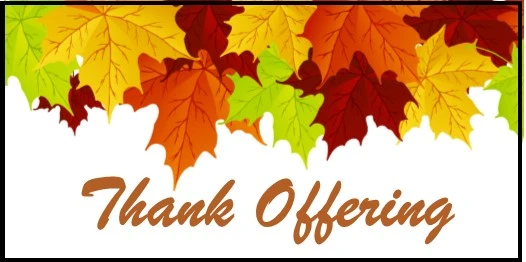 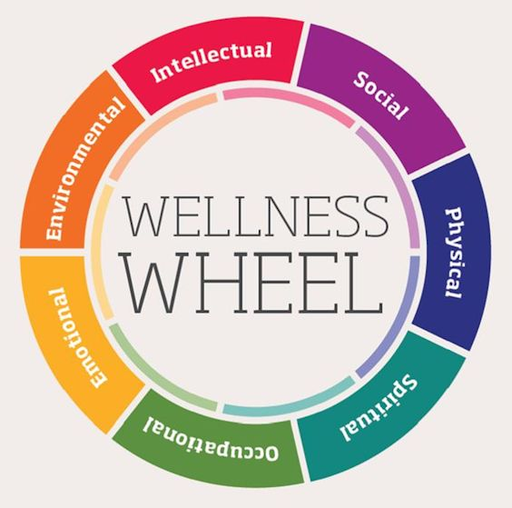 Body, Mind, Spirit
BODY:	Get your eyes examined yearly
MIND:	Clean out your contact lists
SPIRIT:	Visit a nature site
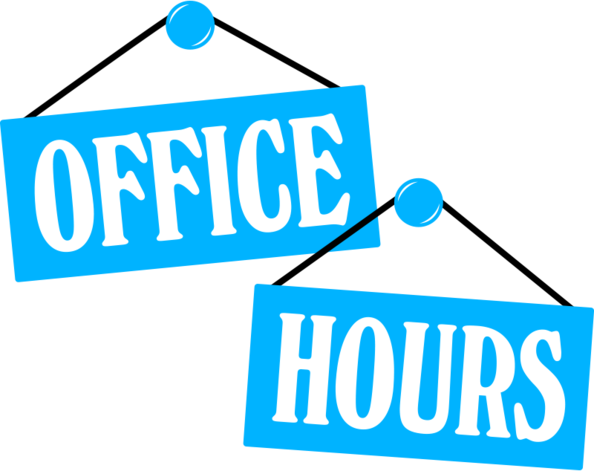 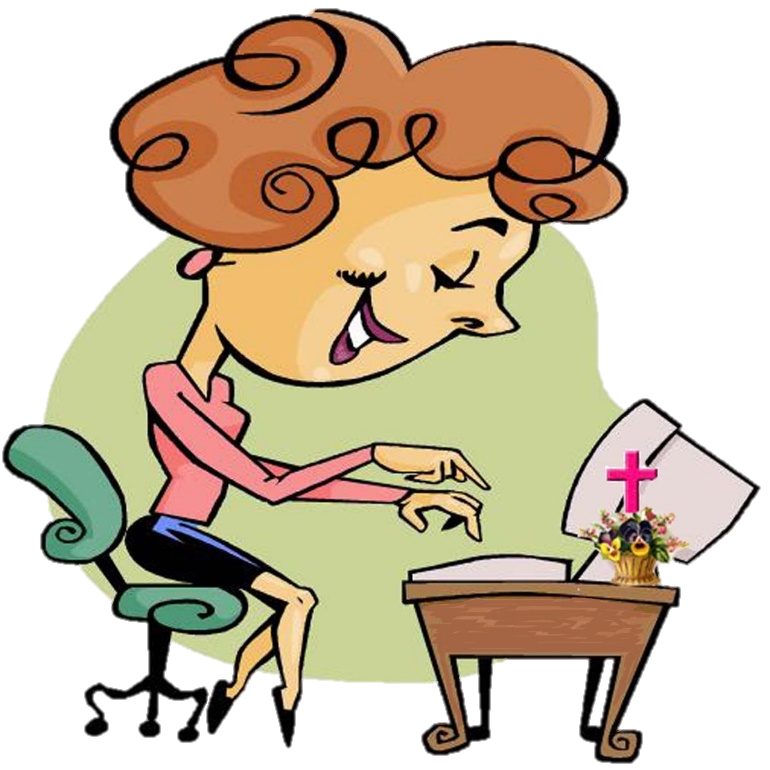 Our Office Secretary Is Sharon Fourman
Church Office Schedule
Tuesday, Wednesday, & Thursday
8:00 am – 12:00 noon

Church Office: 937 692-5670
Email:  secretary@pitsburgtlc.org
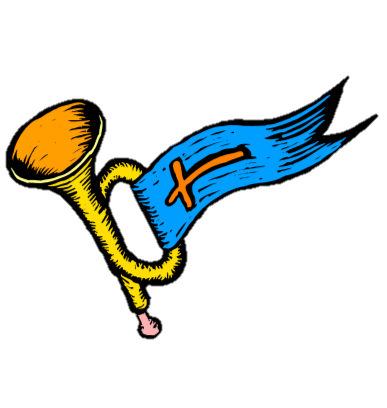 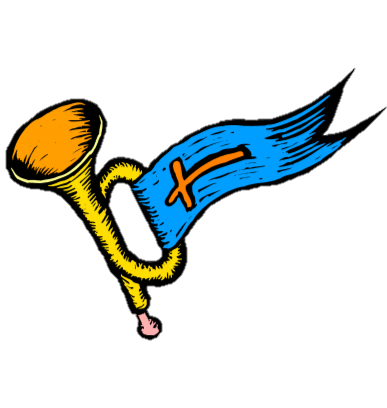 The Trinity Trumpet
A Monthly Newsletter 
Published by Trinity Lutheran Church, 
Pitsburg, OH
We’re looking for stories and pictures of Trinity people in action!  
Submit to Secretary, Sharon Fourman at  secretary@pitsburgtlc.org
Articles and Info due on or about the 15th of each month
We’re Online!
www.pitsburgtlc.org
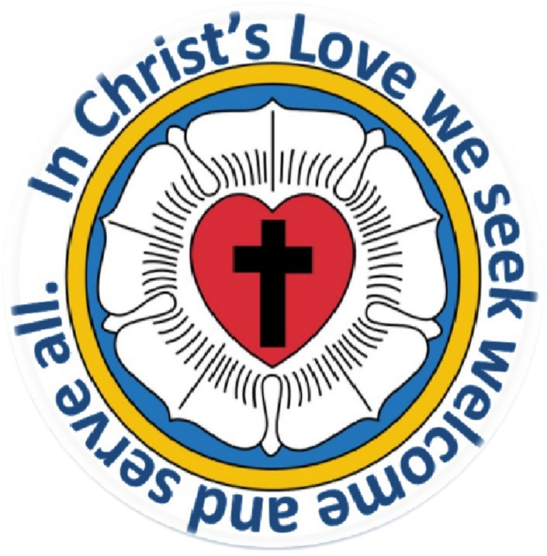 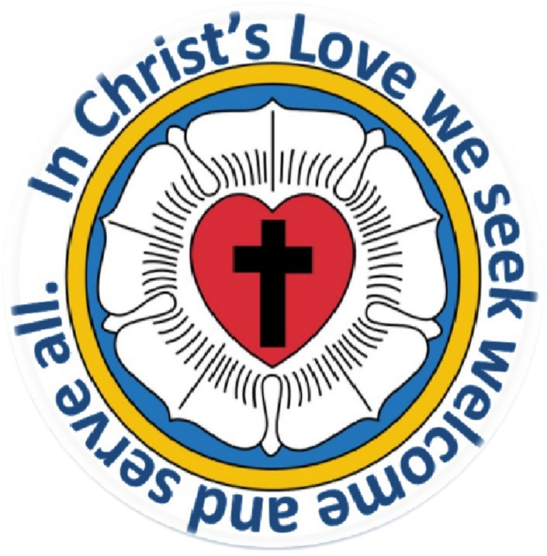 Sermons and announcements are posted weekly
Trinity Trumpet is Posted here too!
The ‘Official’ Trinity Calendar is available for you to see!
Pictures, Videos and more!
Also, like us on FaceBook at
facebook.com/pitsburgtrinitylutheran.church
We’re Online!
www.pitsburgtlc.org
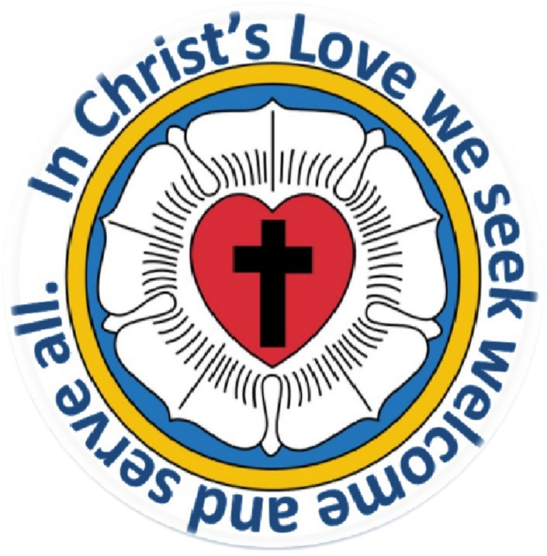 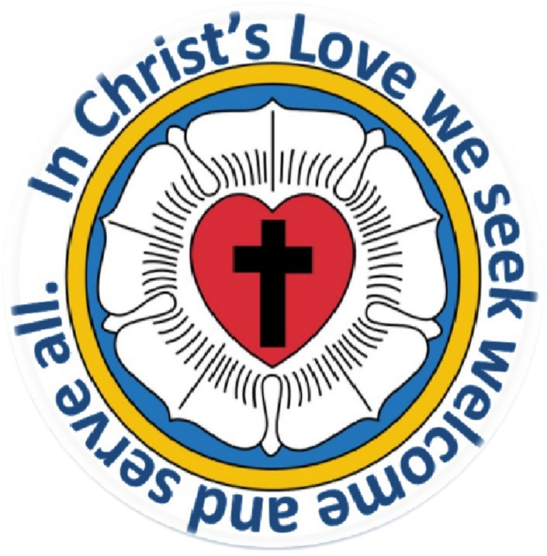 We now have our own QR Code!
Scan this code with your Smartphone and you will connect to all our Online media (Facebook, YouTube, and our own Church Website)
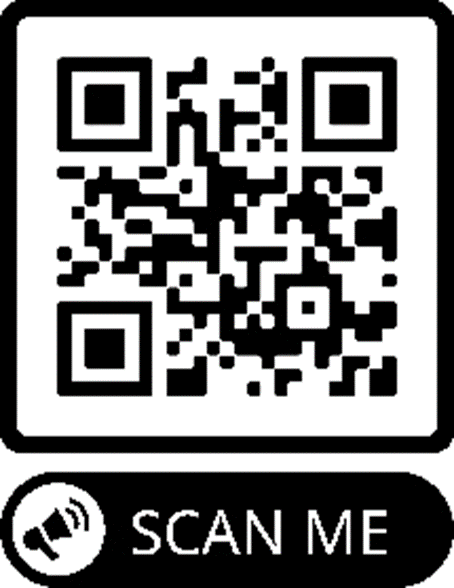 Online Giving
www.pitsburgtlc.org
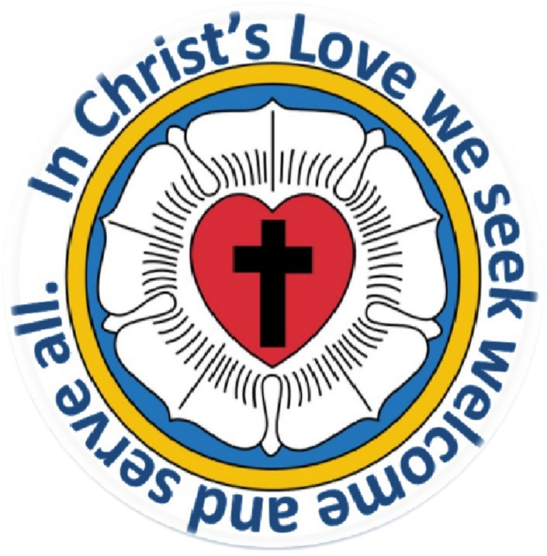 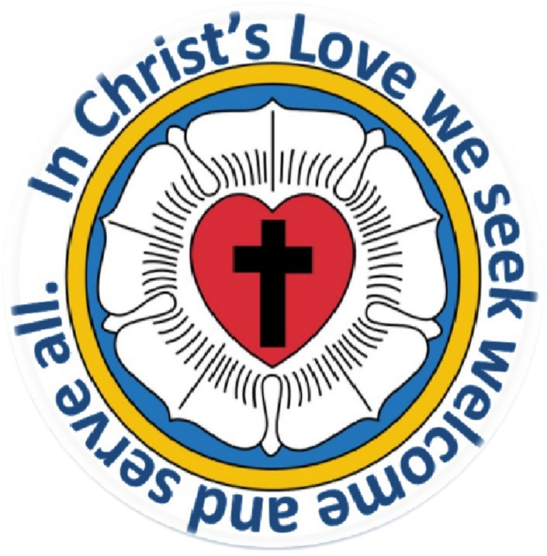 Click the “Give to Trinity” Button
Stay current in your giving even when you can’t make it to Worship!
Separate Giving Categories for:
General Treasury
Benevolence/Mission Support
Building Fund
Annual Christmas Auction
Donald K. Lucas Memorial Fund
Thrive Capital Campaign
Trinity Church Council
Next Meeting:
November 16, 2022
@ 7:00 pm
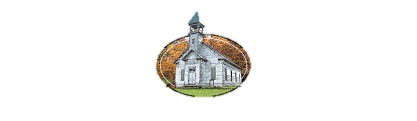 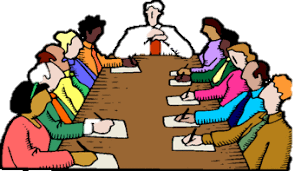 Council
Church
Trinity’s Team Meetings
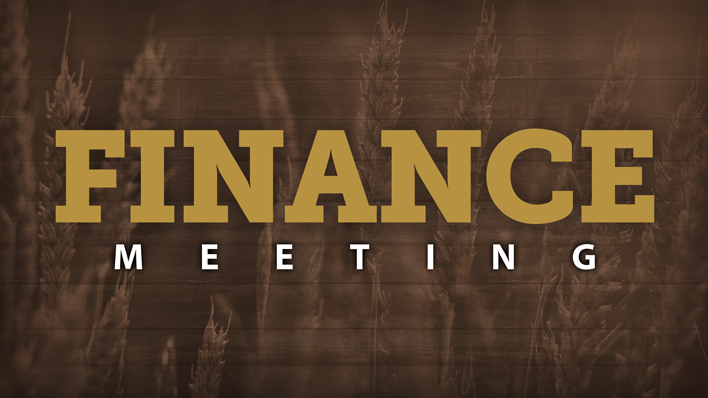 Next Meeting
TBD
@ 6:00 pm
On the Agenda – Preparing the proposed 2023 budget
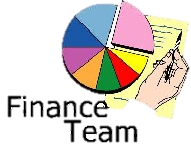 Please Pass the Pew Pads
(We now track Communion on the Pads)
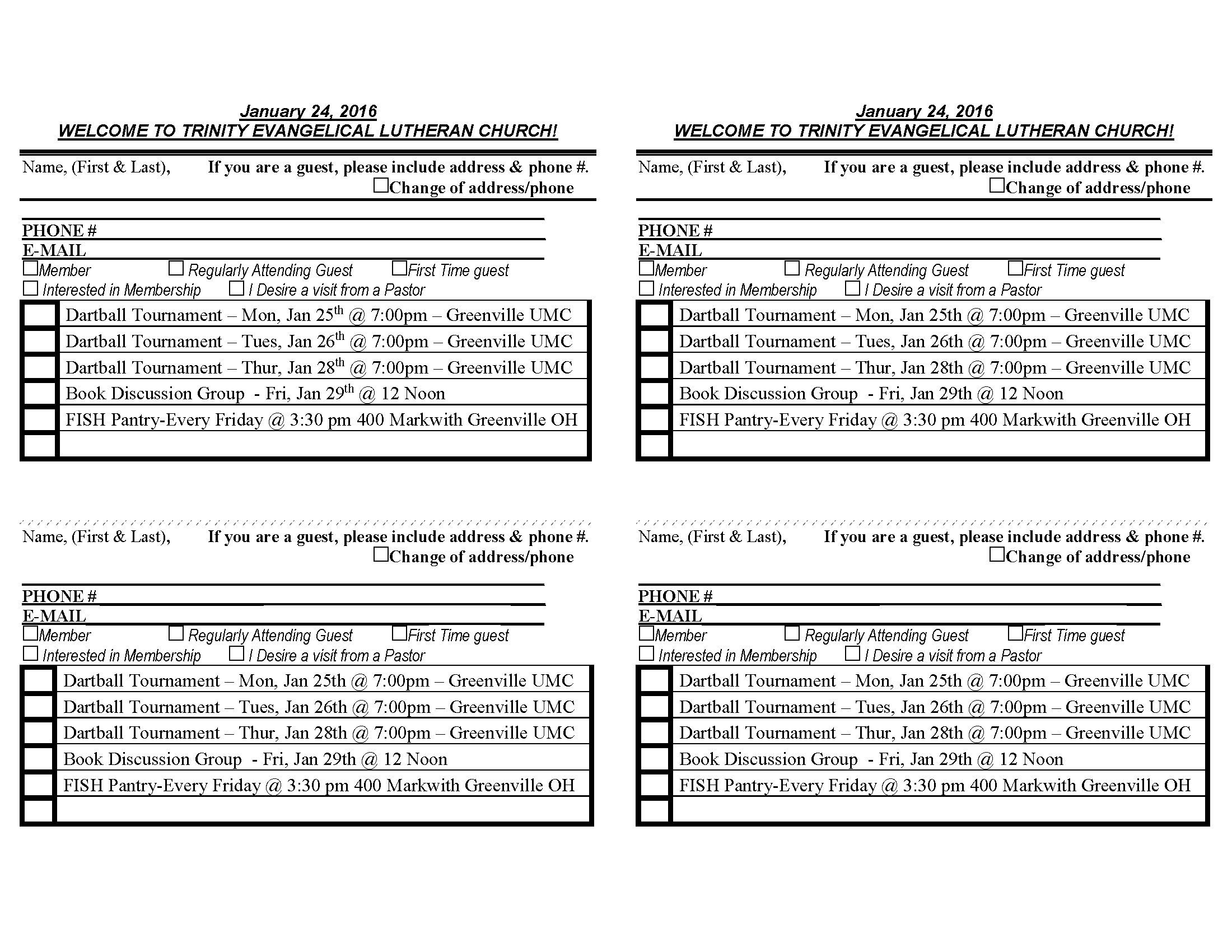 Worship Team
Next Meeting:
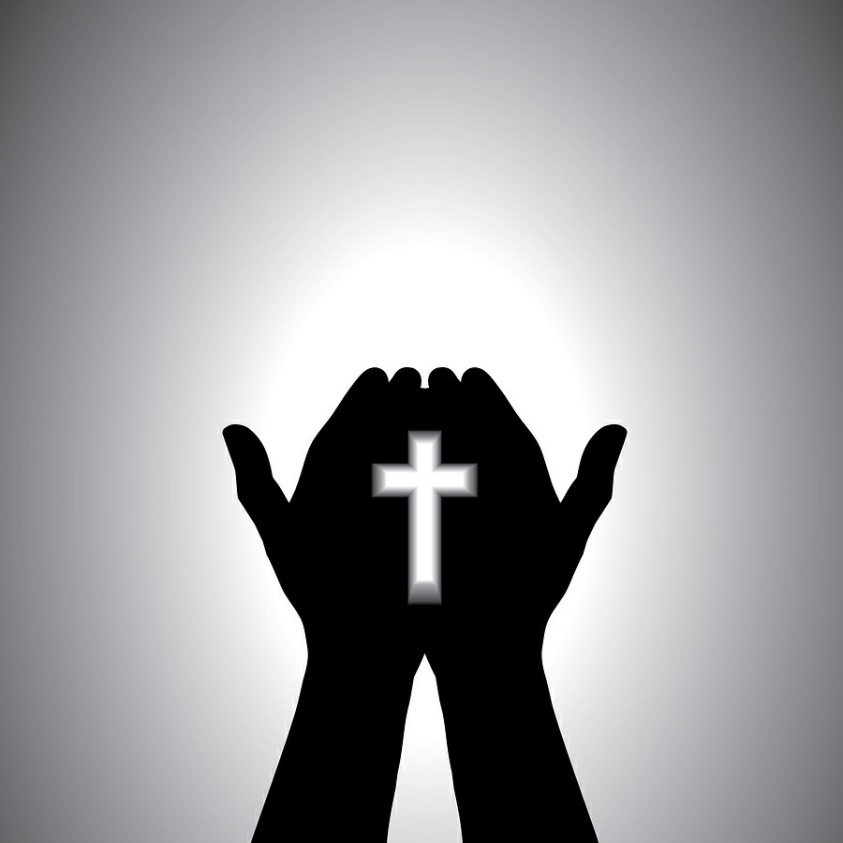 TBD
Mutual Ministry Team
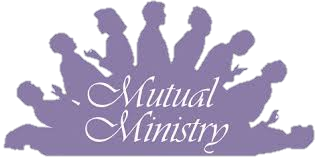 Julie Kossler
VACANT
Peggy Didier
Please see one of them with your comments and suggestions

Next Meeting	- TBD
To:  All Kids
If you see any of the following:
Another student struggling to make friends
Another student being bullied
A student who is shy or not with the “in” crowd
A student who eats lunch by themselves
Please be a leader!
Say Hi.  Smile at them.
Ask if you can sit with them at their lunch table.
Include them in ANY activity.
You never know what that person might be facing inside or outside of school.
Your kindness will make a HUGE difference in someone’s life!
Trinity4Kindness
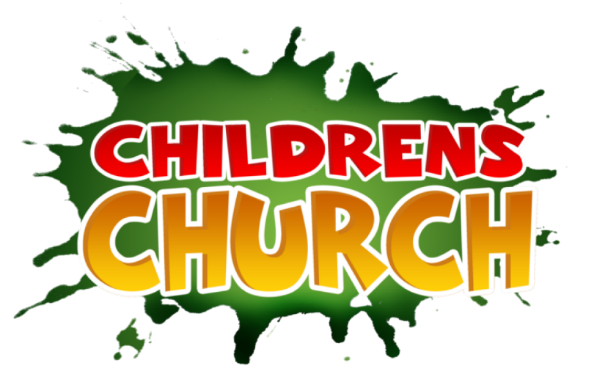 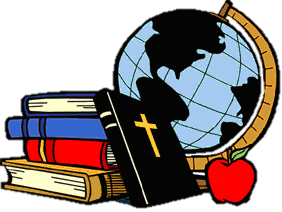 Christian Education
Sunday School Teachers and Helpers Needed!!!
New, easy to use curriculum
Can you give one Sunday per month for our Children?
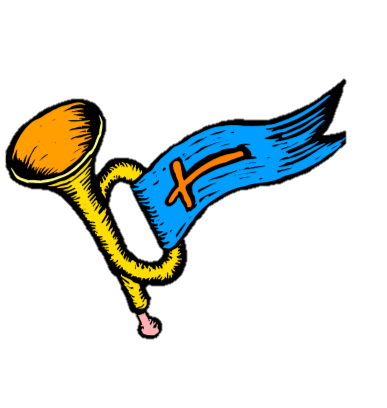 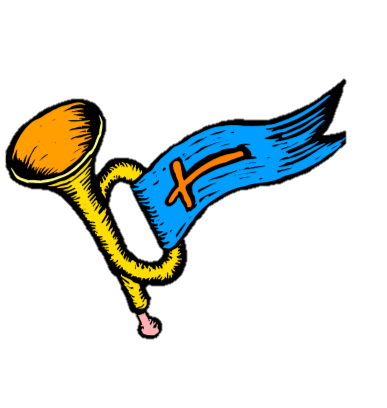 Trinity Trumpet
Your Trinity Trumpet Newsletter for September is available!
Please take your copy before you leave today!
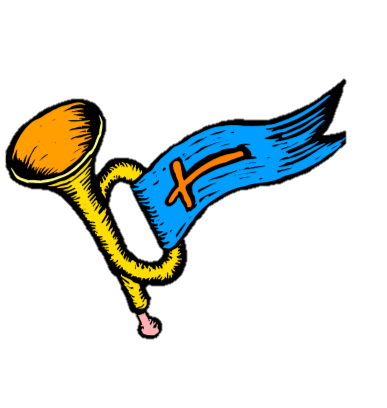 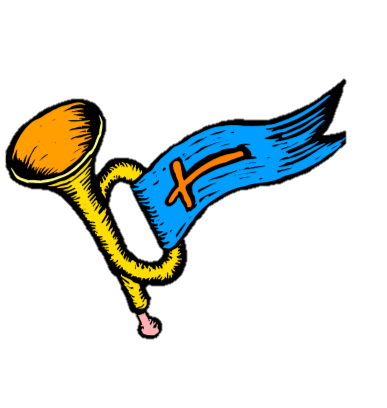 Trinity Trumpet
Newsletter Deadline is Tuesday, October 18th 
Please turn in all your newsworthy items to Sharon Fourman at:
	secretary@pitsburgtlc.org
Choice FISH Pantry
Please join us every Friday @ 3:30 pm
400 Markwith Dr, Greenville OH
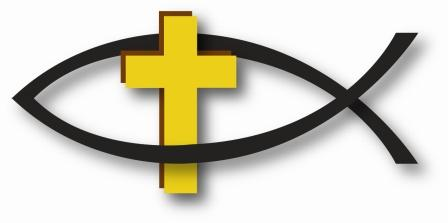 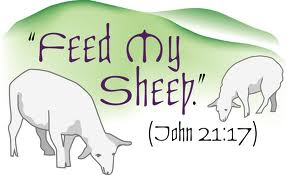 Most Needed Items
Kidney Beans
Canned Peas
Hamburger Helper
Pork & Beans
Canned Mixed Veggies
Large Cans of Soups
Applesauce
Boxed Meals 
(i.e. Rice a Roni)
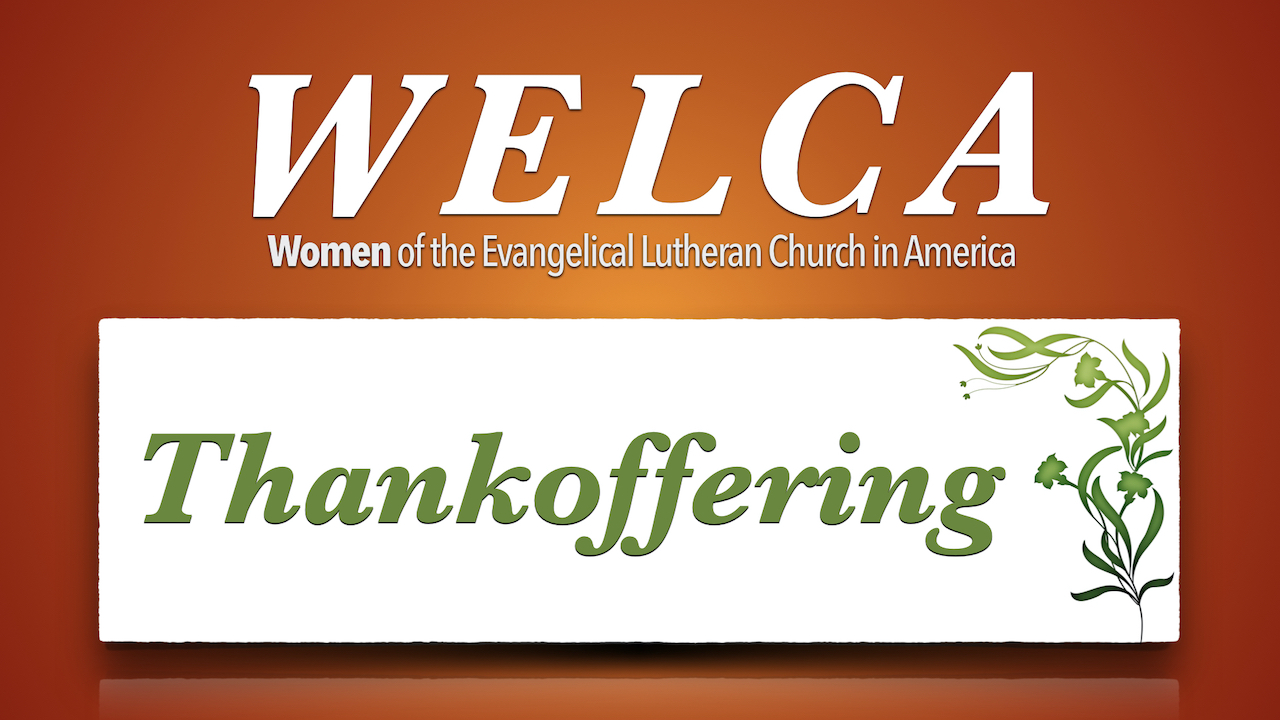 Thankoffering Sunday – TODAY!!!
Fair Trade Sale before and after Worship
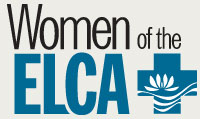 Next Meeting:
Christmas Party!!!
December 7, 2022
@ 11:30 am
Please note the time!!!
Prayers and Squares
Quilting Ministry
November 29th @ 10:00 am
December 8th @ 10:00 am
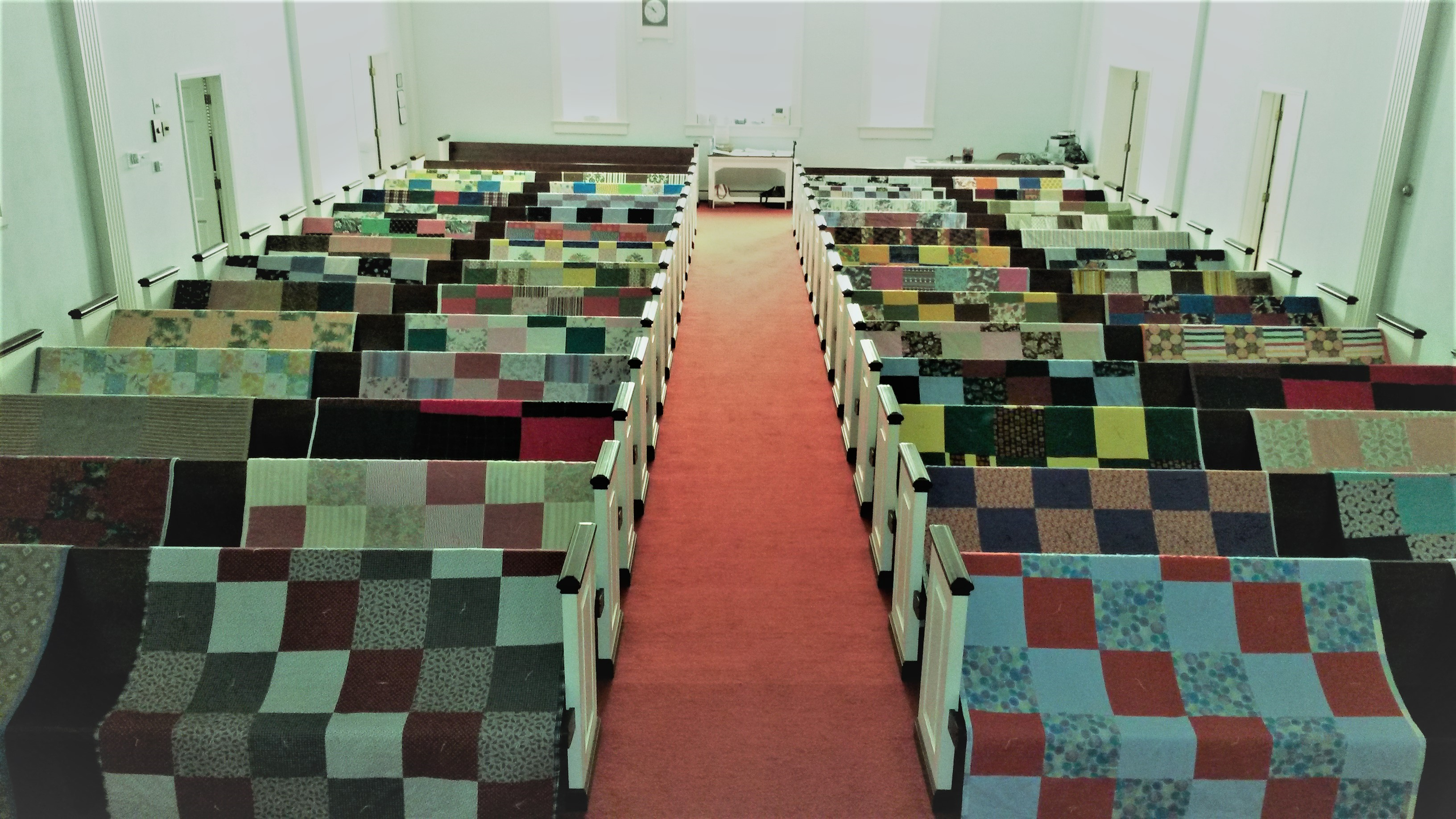 Ladies and Gents Luncheon
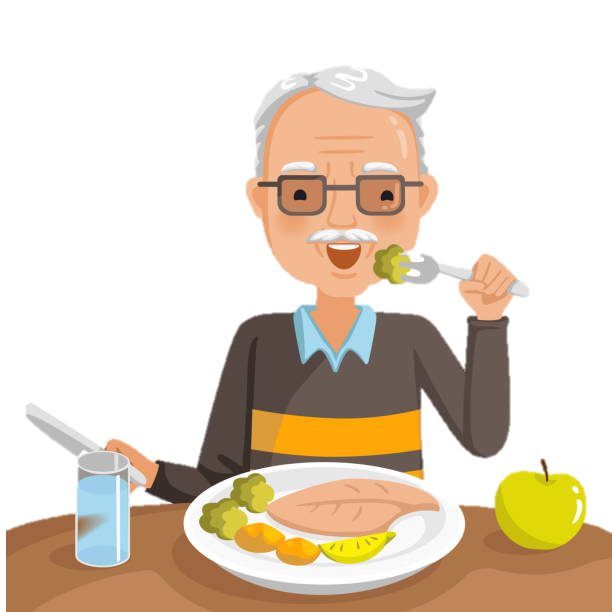 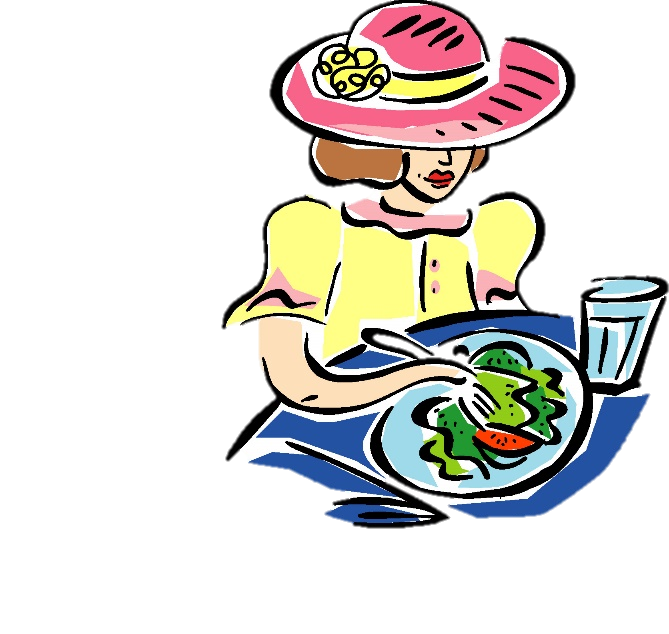 Thursday, November 17, 2022
Where:  El Cazador
			555 W National Rd, Englewood For Reservations:
See Linda Baker or call her at                  (937) 547-0975
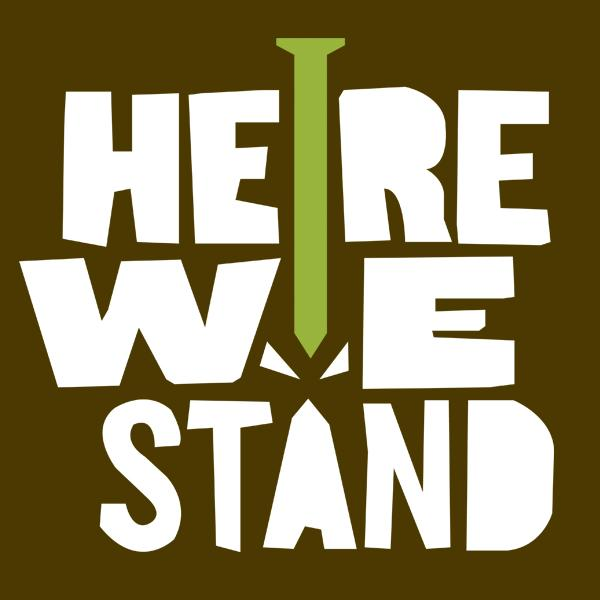 Confirmation Classes
All 7th and 8th Grade Students
Second and Fourth Wednesdays @ 6:30 pm
Next Class:  Dec 14th
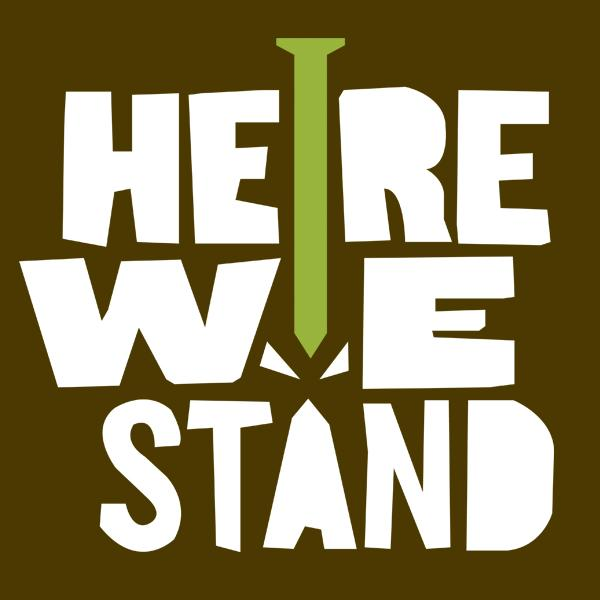 Confirmation Program
Weekly Worship attendance is required (In person or via FaceBook)
Worship Notes may be emailed to pastor@pitsburgtlc.org or placed in Pr Mel’s mailbox outside the Church Office
Confirmands are encouraged to take turns as Acolyte
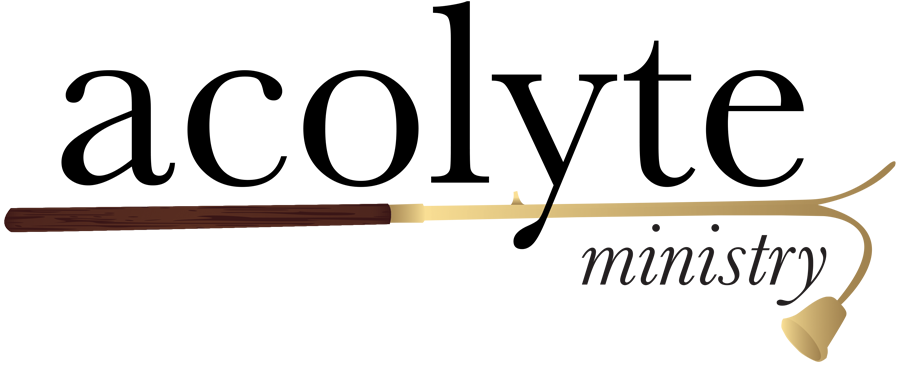 Please sign up for Acolyte Duty on the chart by the Church Office!
Confirmation Students are Highly Encouraged to perform Acolyte duty…         
Please sign up today!
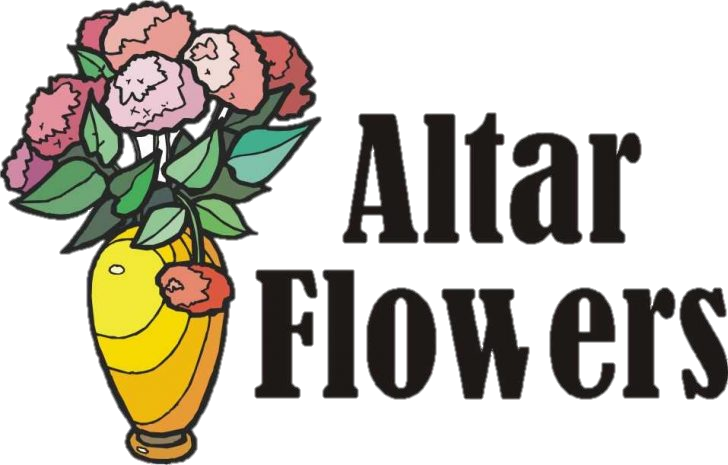 Commemorate special days like Anniversaries, Birthdays, Baptisms and more… 
Please sign up for Altar Flowers on the chart by the Church Office or see Shirley Rhoades
Trinity’s Team Meetings
Christian Education Team
Next Meeting

September 14th @ 6:00 pm

Purpose -- plan for Fall Festival

Please come if you can!
Advent Event
St Nicholas Speaks
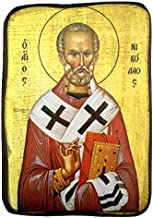 Saint Nicholas Will Speak
During Worship on December 4th 
In honor of his Commemoration Date
December 6th
Advent Event
St Nicholas Speaks
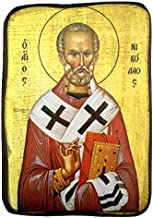 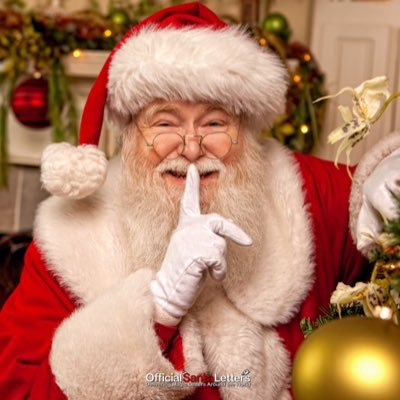 Santa Clause will Also Visit Trinity on December 4th (After Play Practice)
Parents – Please provide a Wrapped Christmas present ($15 max) with your child’s name on the package
Santa will deliver the present
Children’s Christmas Program
Sunday, December 11th 
@ 10:30 am
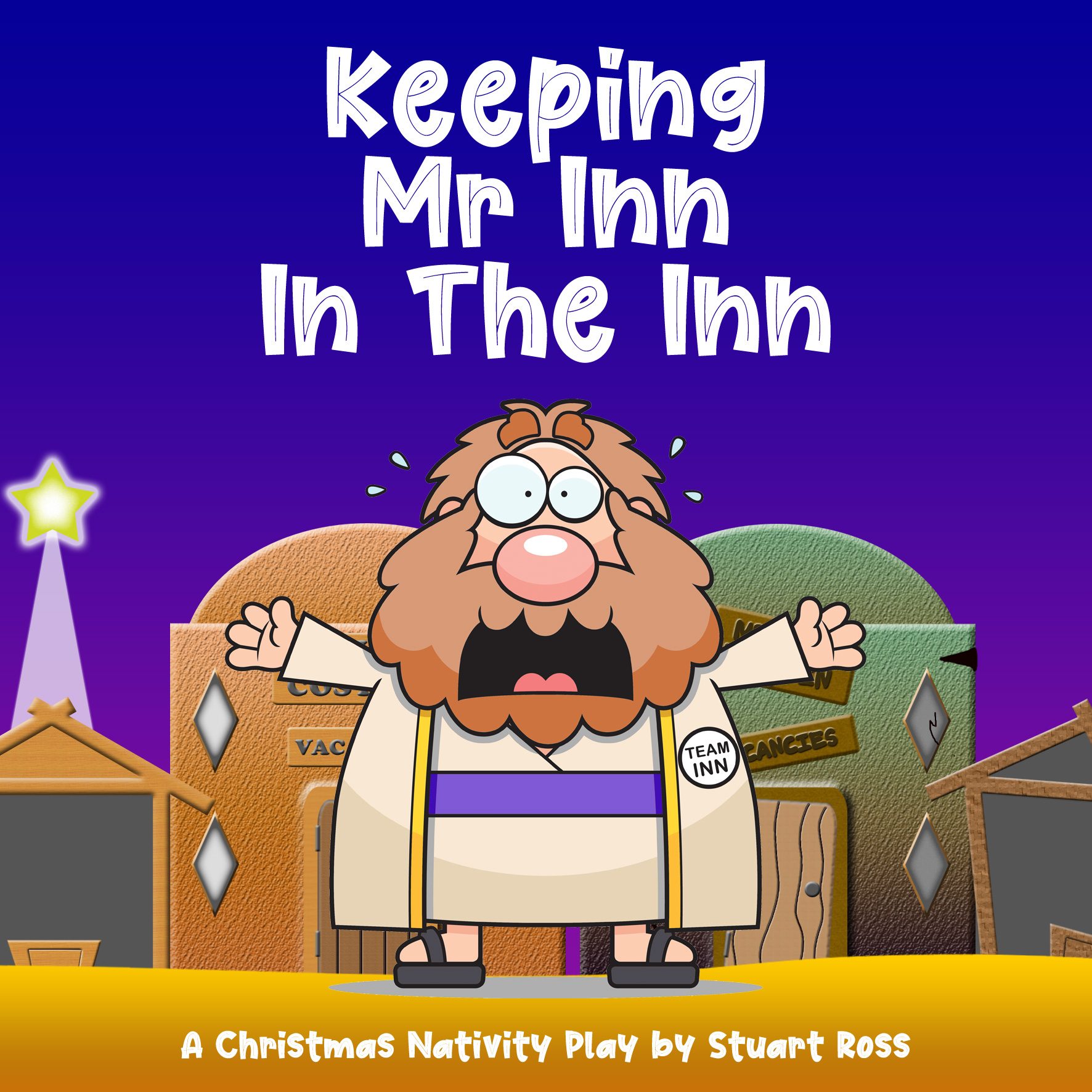 Practice Schedule
Dec 3 @ 10:00 am
Dec 4 @ 11:30 am
Dec 10 @ 10:00 am Dress Rehearsal
Blood Pressure Screening
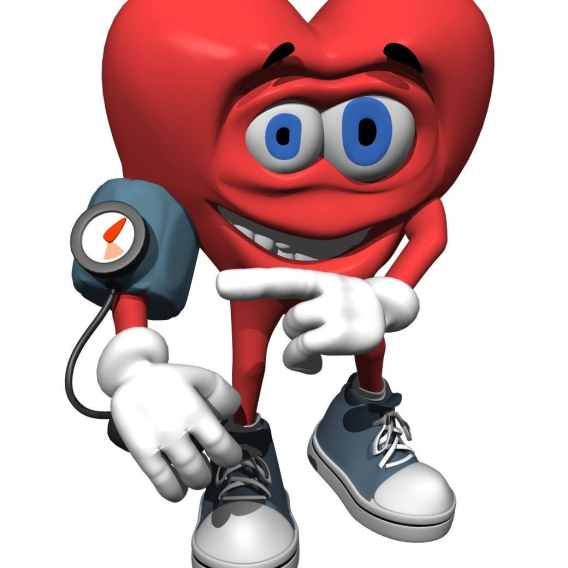 BP Screening 
2nd & 4th Sundays
After Worship…
[Speaker Notes: Cover: Sermon on the Mount by Laura James. Copyright © Laura James. All rights reserved. Used by permission of the artist.]
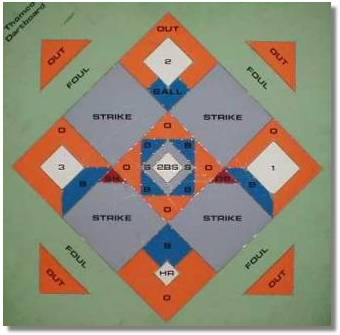 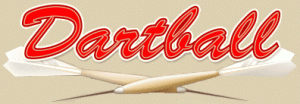 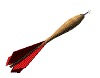 DARTBALL
Monday @ 7:30 pm
Away Game
Painter Creek COTB
Annual Christmas Auction
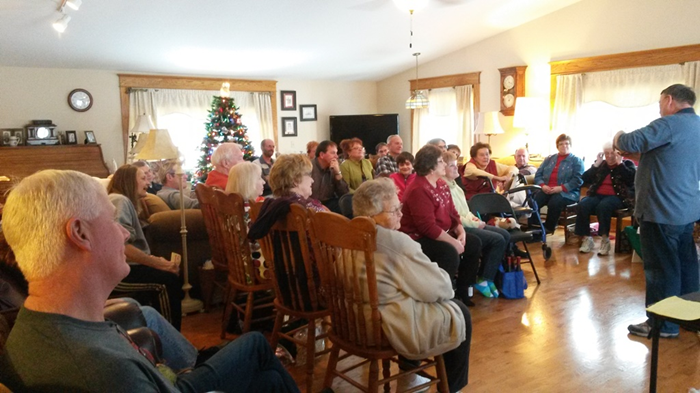 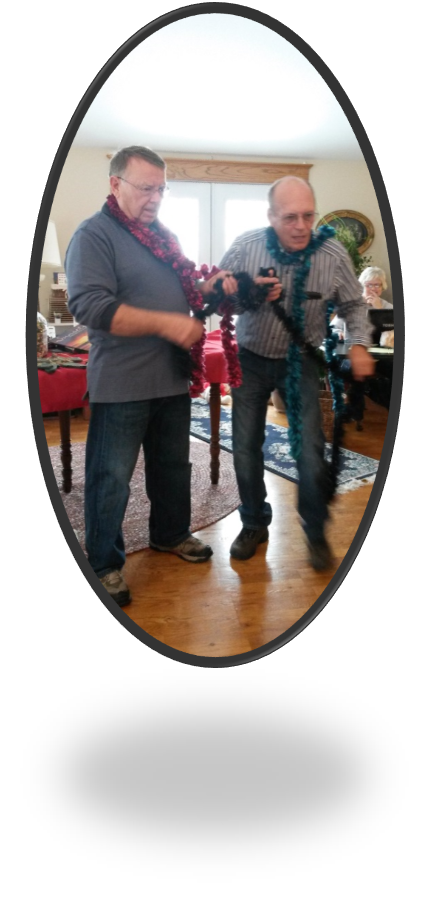 Date:  TODAY!!!
Place:   Bev & Eldon’s Home
	      1385 Littles Rd. Arcanum
Time:  2:30 for Snacks                Auction starts at 3:00 pm
Bring your auction items and an appetizer to share
[Speaker Notes: Cover: Sermon on the Mount by Laura James. Copyright © Laura James. All rights reserved. Used by permission of the artist.]
Thanksgiving Eve Worship Service
When:  Wednesday, November 23rd    @ 7:00 pm
What are you thankful for this year?
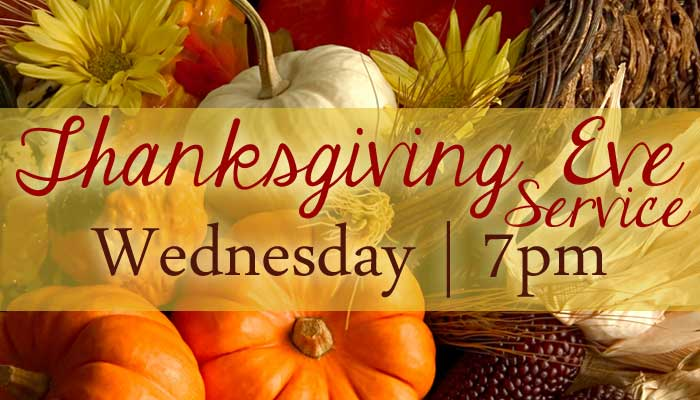 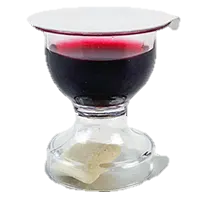 Holy Communion – Today!
Communion Elements are prepackaged by TruVine, a division of Concordia Church Supply Co.
Safe for all humans (Especially sinners)
 Holy Communion Schedule will resume our Pre-Covid Schedule
First and Third Sundays each month
All White and Red Sundays of the Church Year